Конкурс
«Семья года»
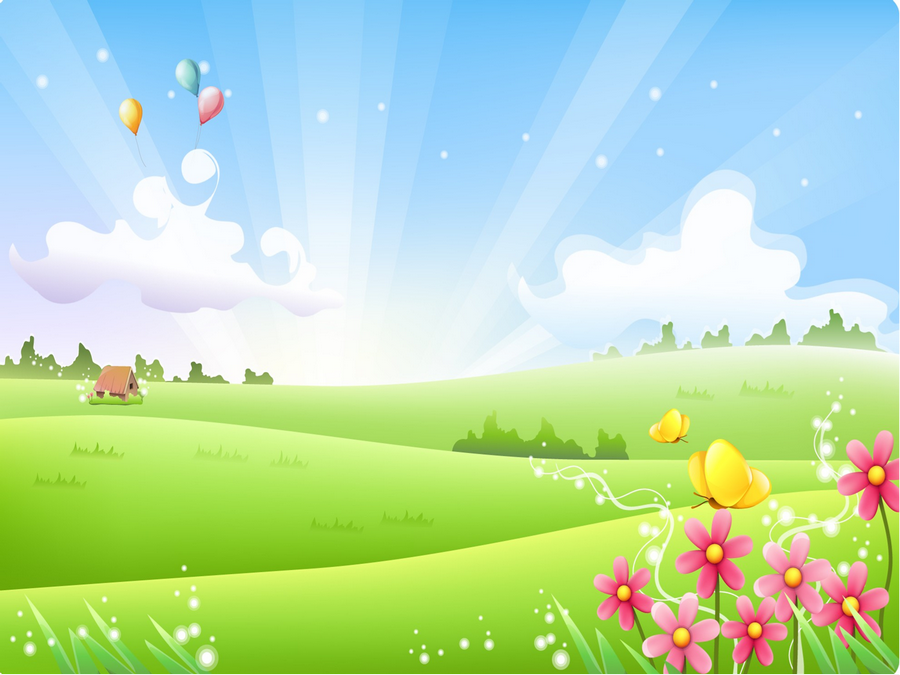 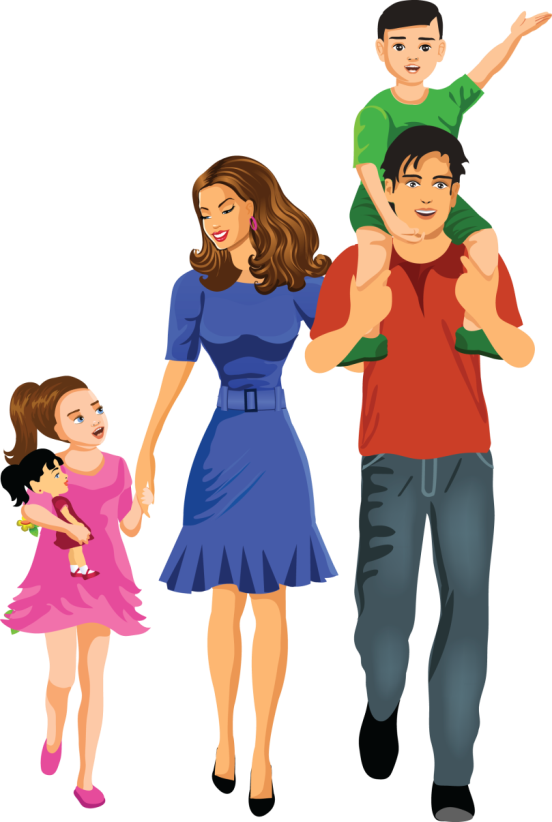 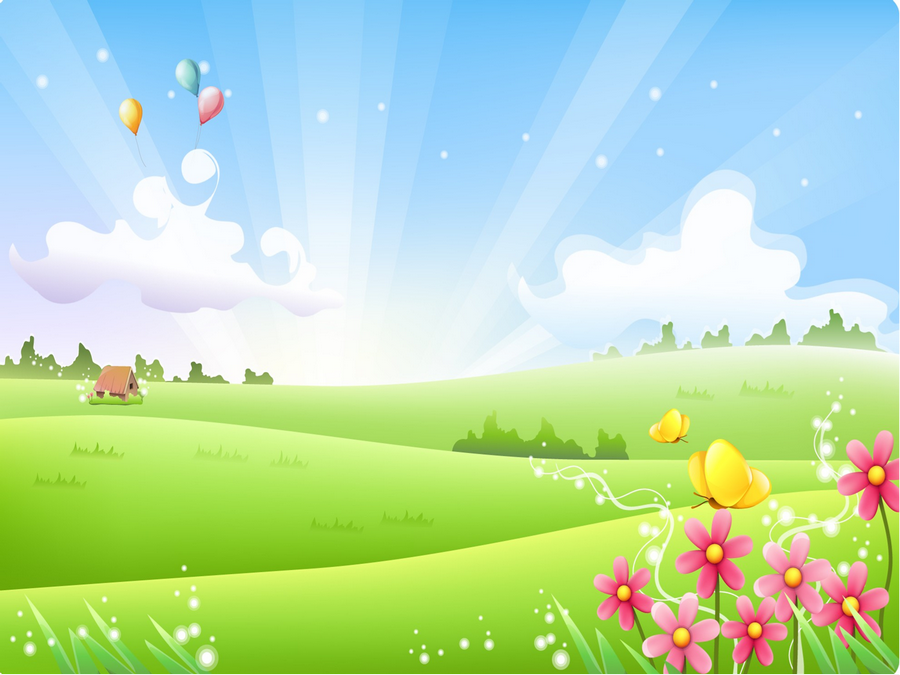 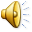 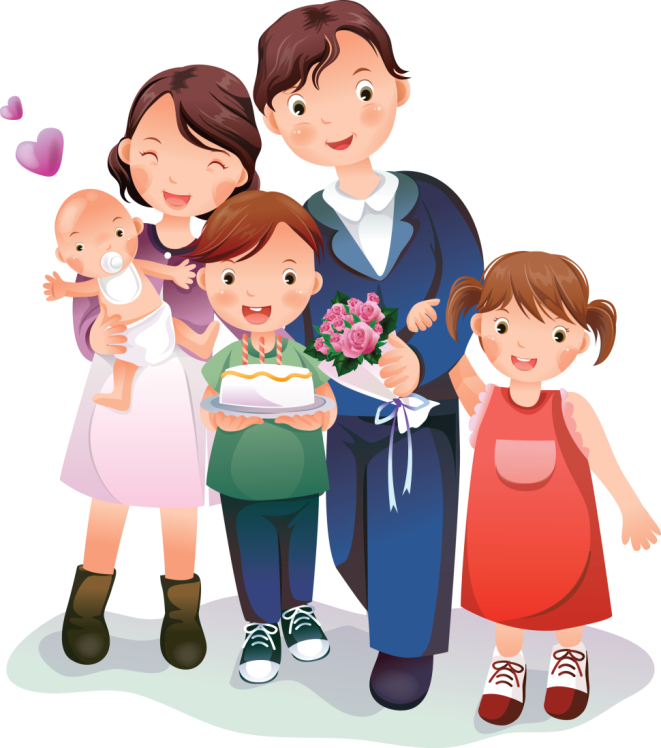 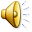 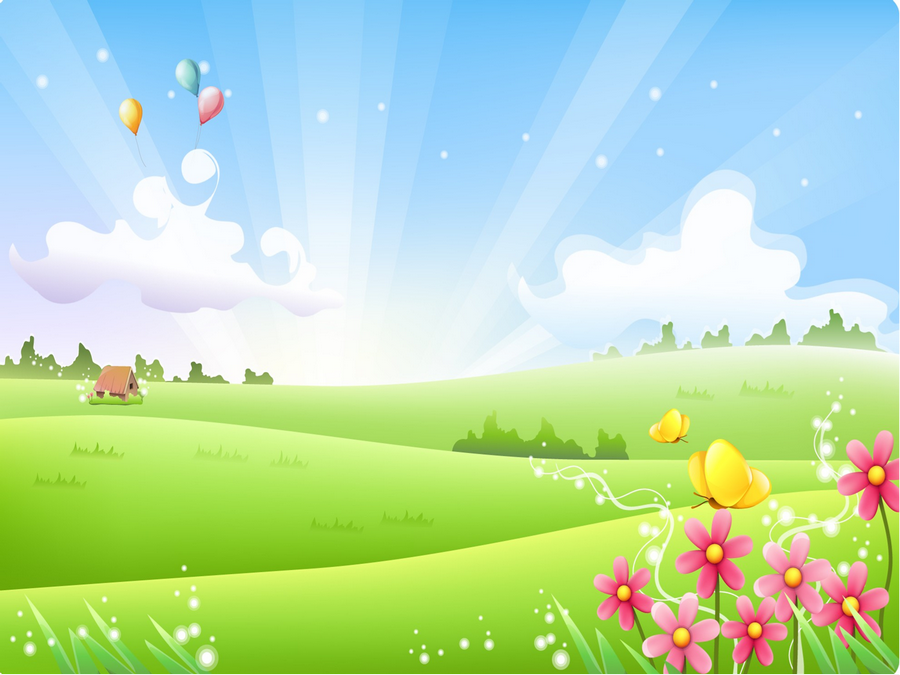 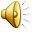 Понимание
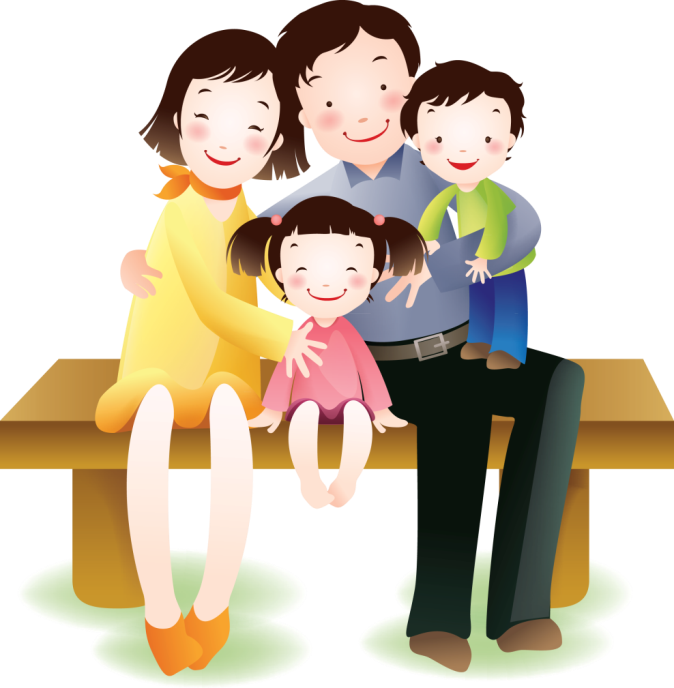 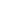 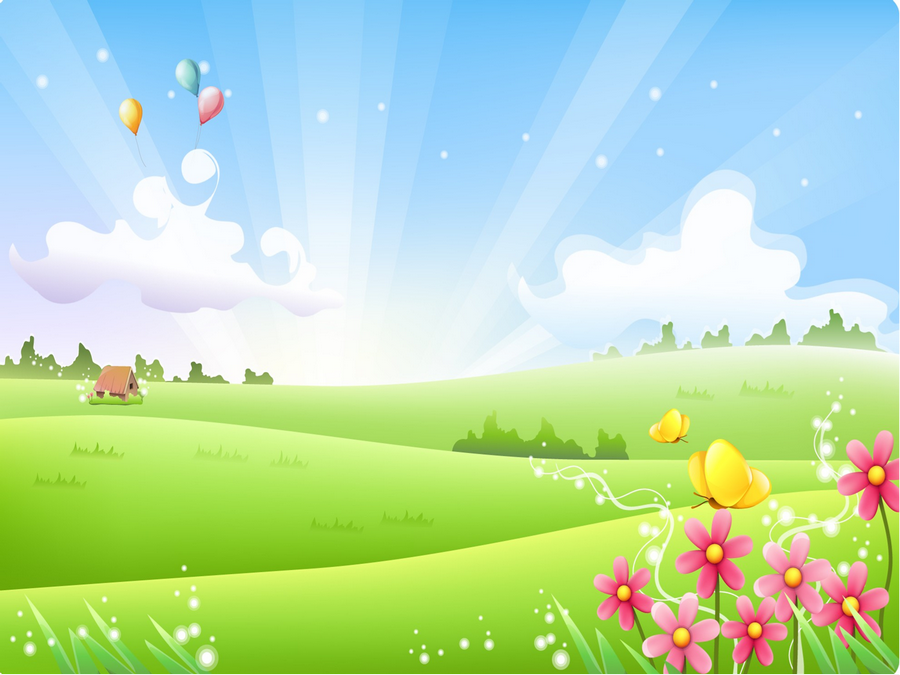 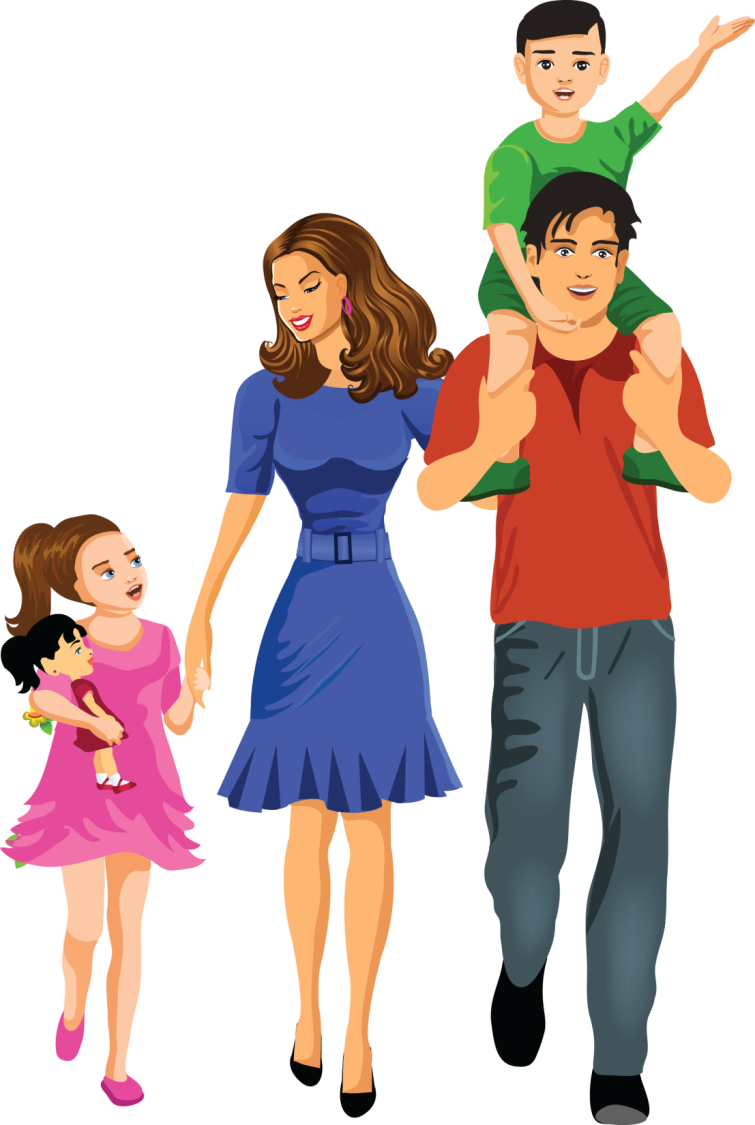 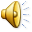 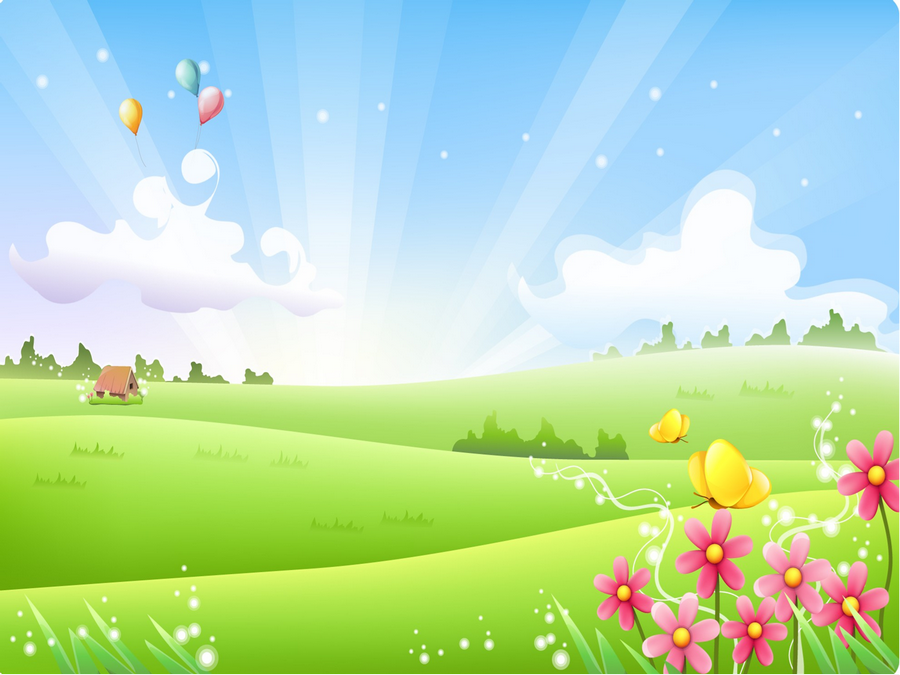 Визитная карточка
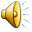 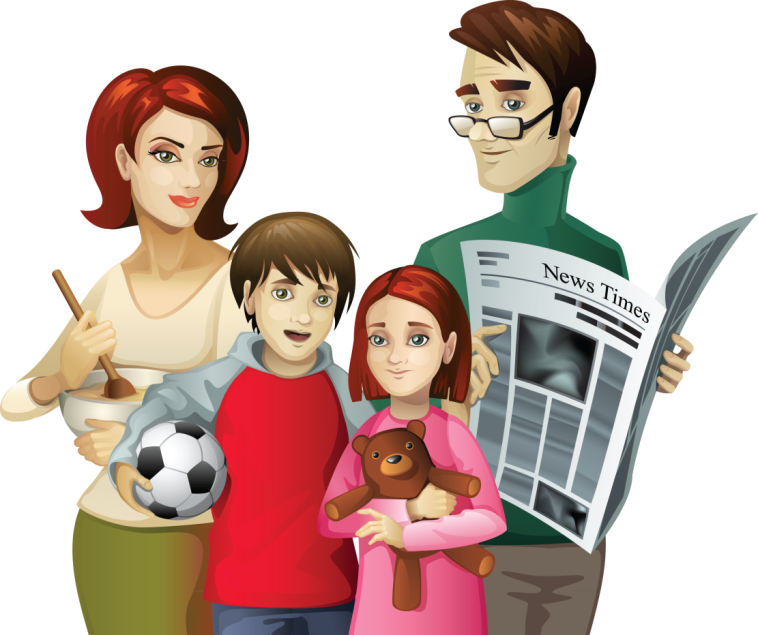 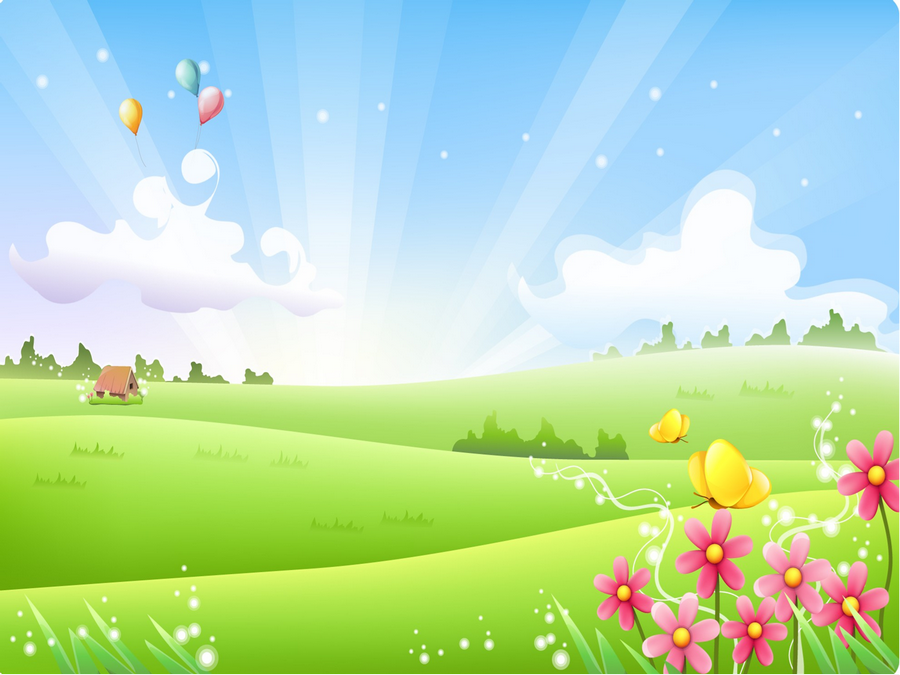 «Жизнь прожить, не поле перейти»
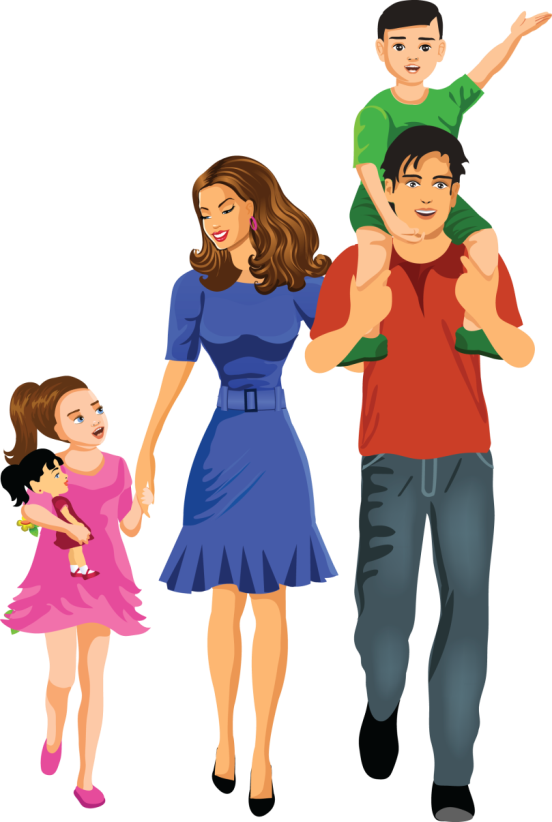 «РОДИТЕЛИ -  ДЕТИ»
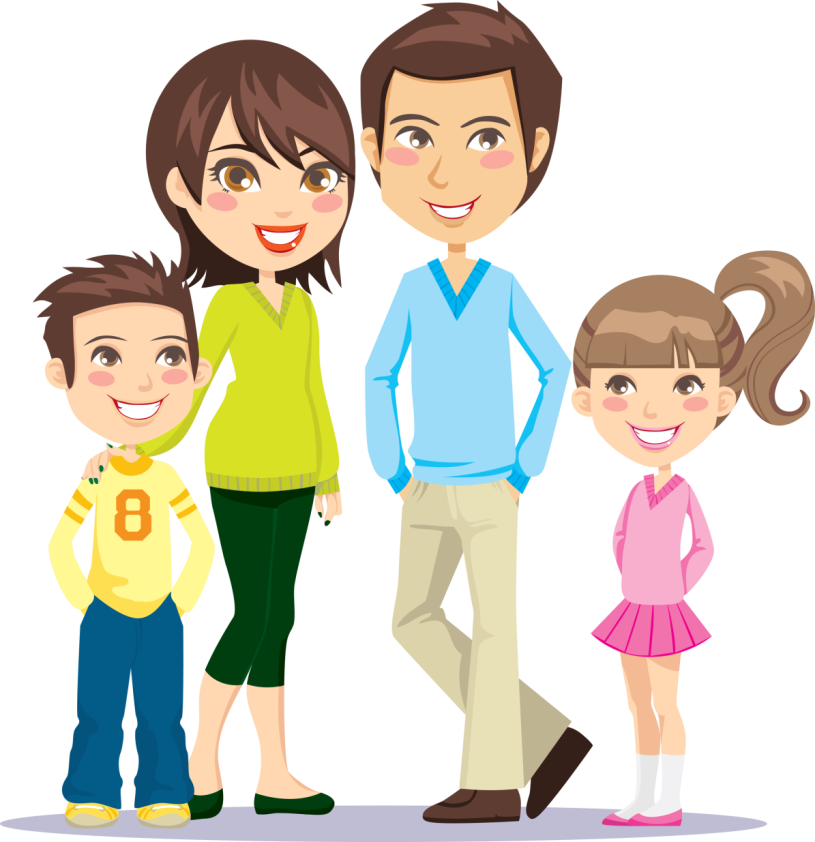 О каком домашнем животном мечтает  ваш ребенок?

 Собака
 Обезьянка
 Кролик
 Кошка
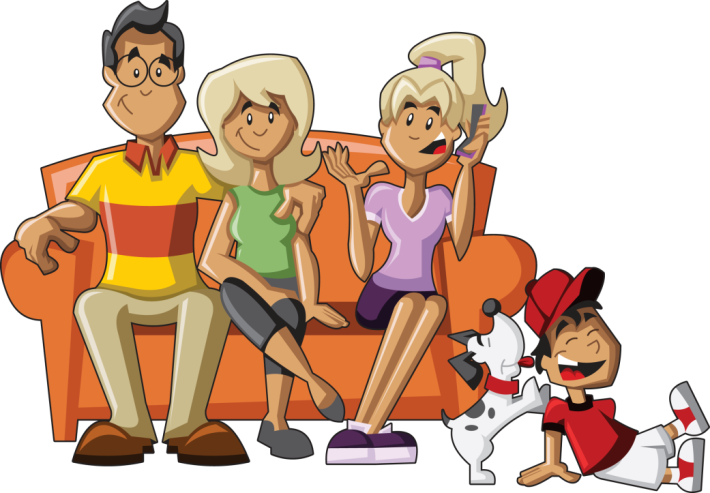 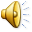 Какой вид спорта нравится вашему ребенку?

Фигурное катание
Плавание
Футбол
Лыжи
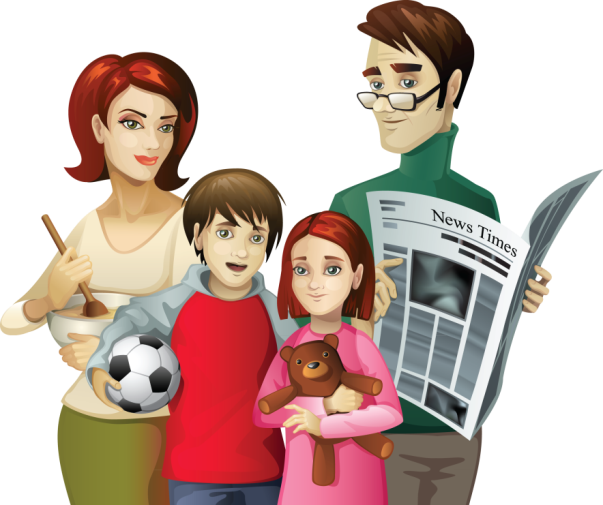 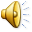 Какому подарку на Новый год будет рад  ваш ребенок?

Книга
Украшение
Сладости
Игрушка
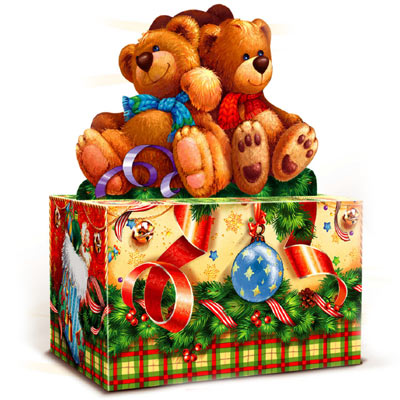 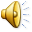 Что выберет ваш ребенок на завтрак?

Каша
Бутерброд
Яичница
Йогурт
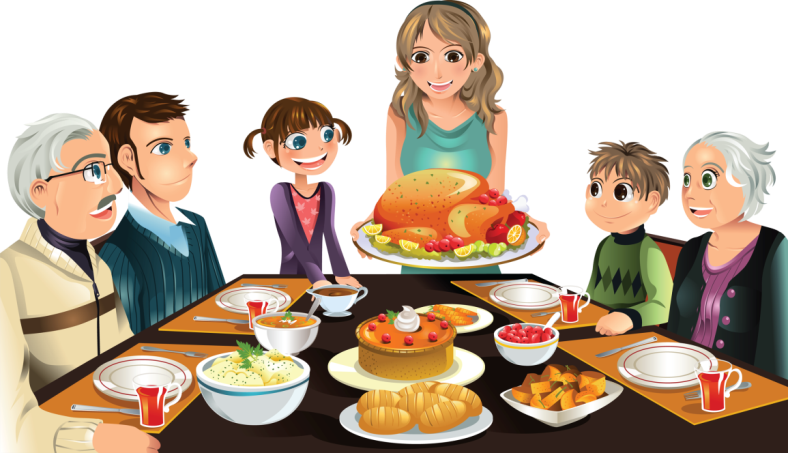 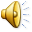 Кто читает ребёнку книги?   

Мама
Папа
Бабушка
Сам ребенок
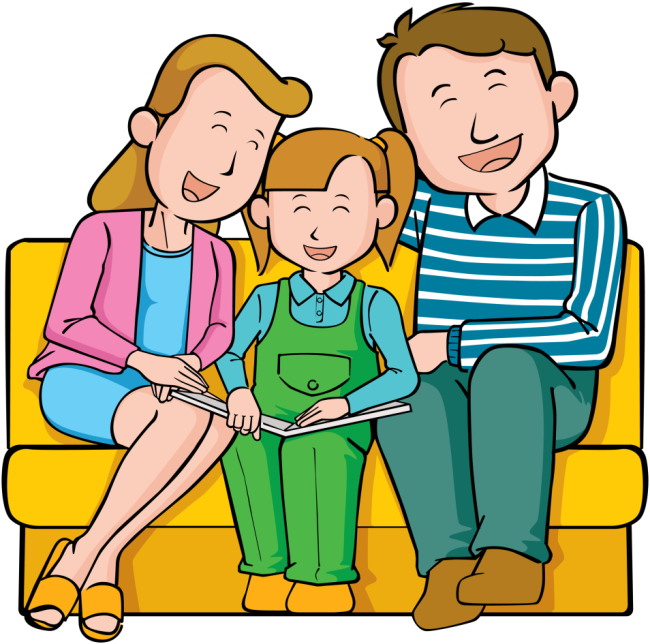 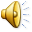 Любимое время года  вашего ребенка?

Зима
Весна
Осень
Лето
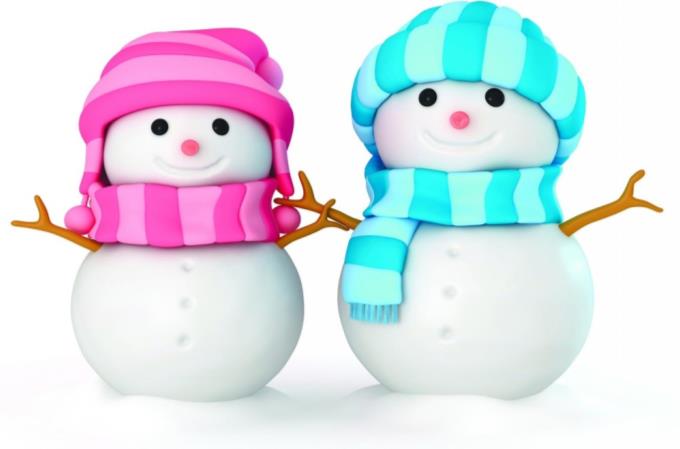 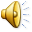 Какие домашние обязанности выполняет  ваш ребенок?

Моет посуду
Выносит мусор
Пылесосит пол
Поливает цветы
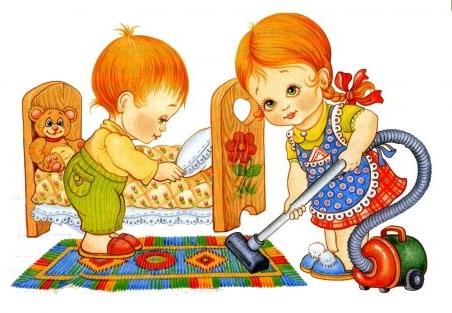 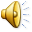 На какого героя мультфильма хотел бы быть похож  ваш ребенок?

Миньон
Лунтик
Смурфик
Смешарик
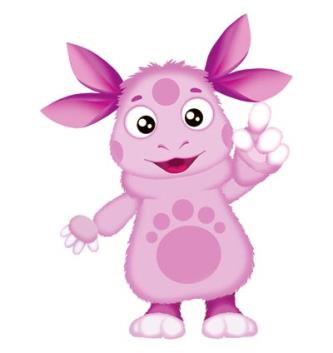 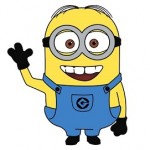 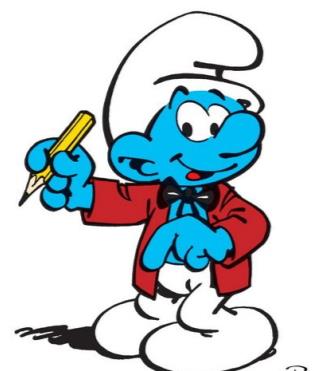 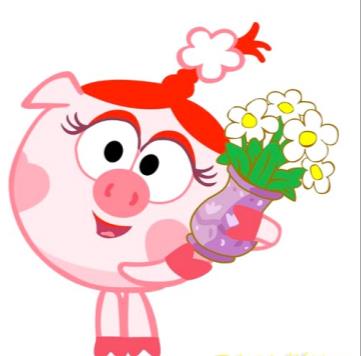 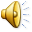 Любимый предмет вашего ребенка?

Математика
Русский язык
Физкультура
Музыка
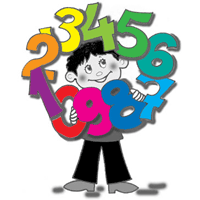 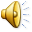 Что любит делать в свободное время ваш ребенок?

Читать книги
Гулять с друзьями
Смотреть мультфильмы
Играть в компьютерные игры
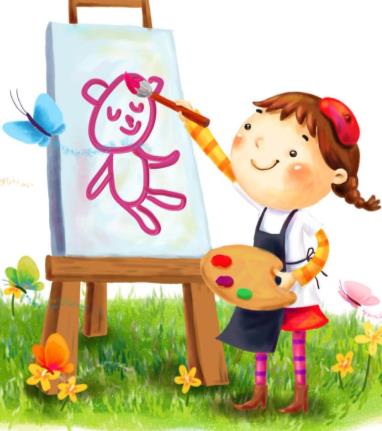 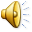 Любимый праздник  вашего ребенка?

День рождения
Новый год
Пасха
Рождество
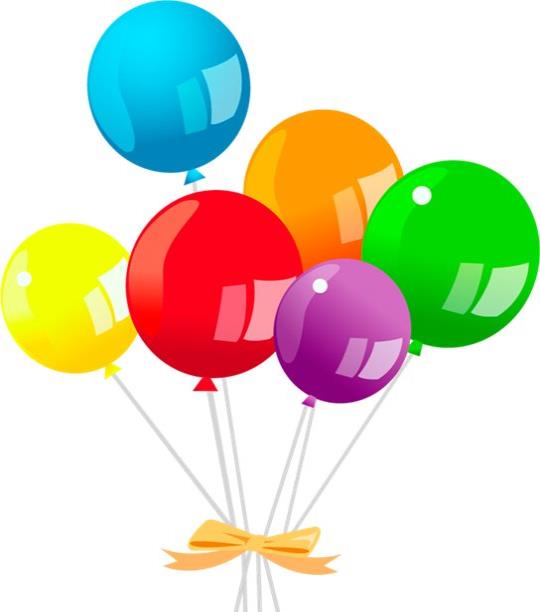 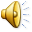 Какую страну для путешествия выбрала бы ваша  семья?

Россия
Финляндия
Великобритания
Африка
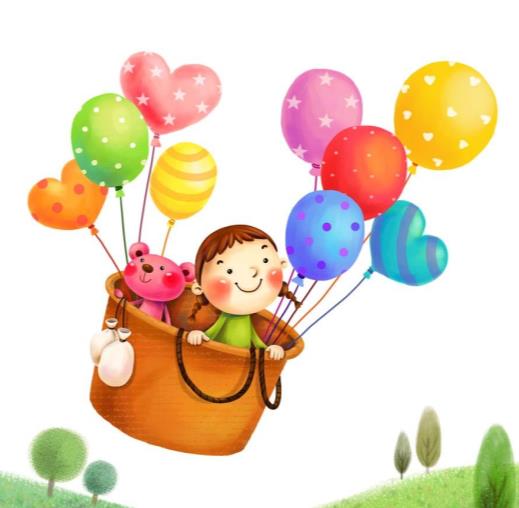 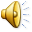 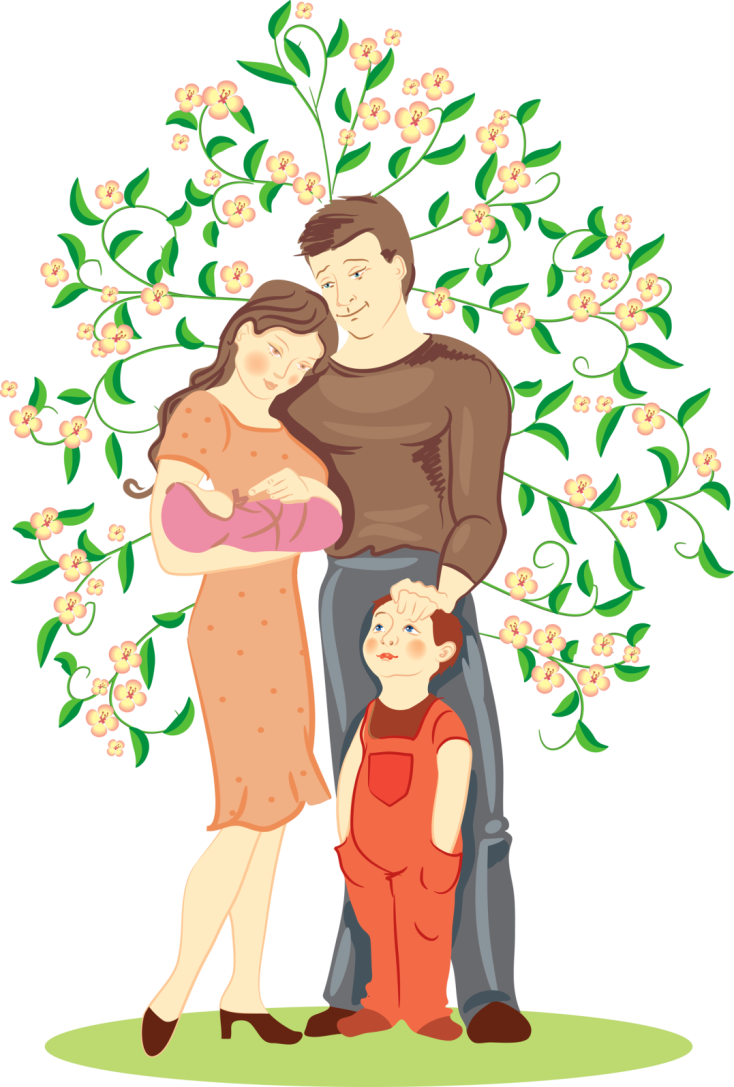 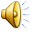 «НАШ ДОМ – НАША КРЕПОСТЬ»
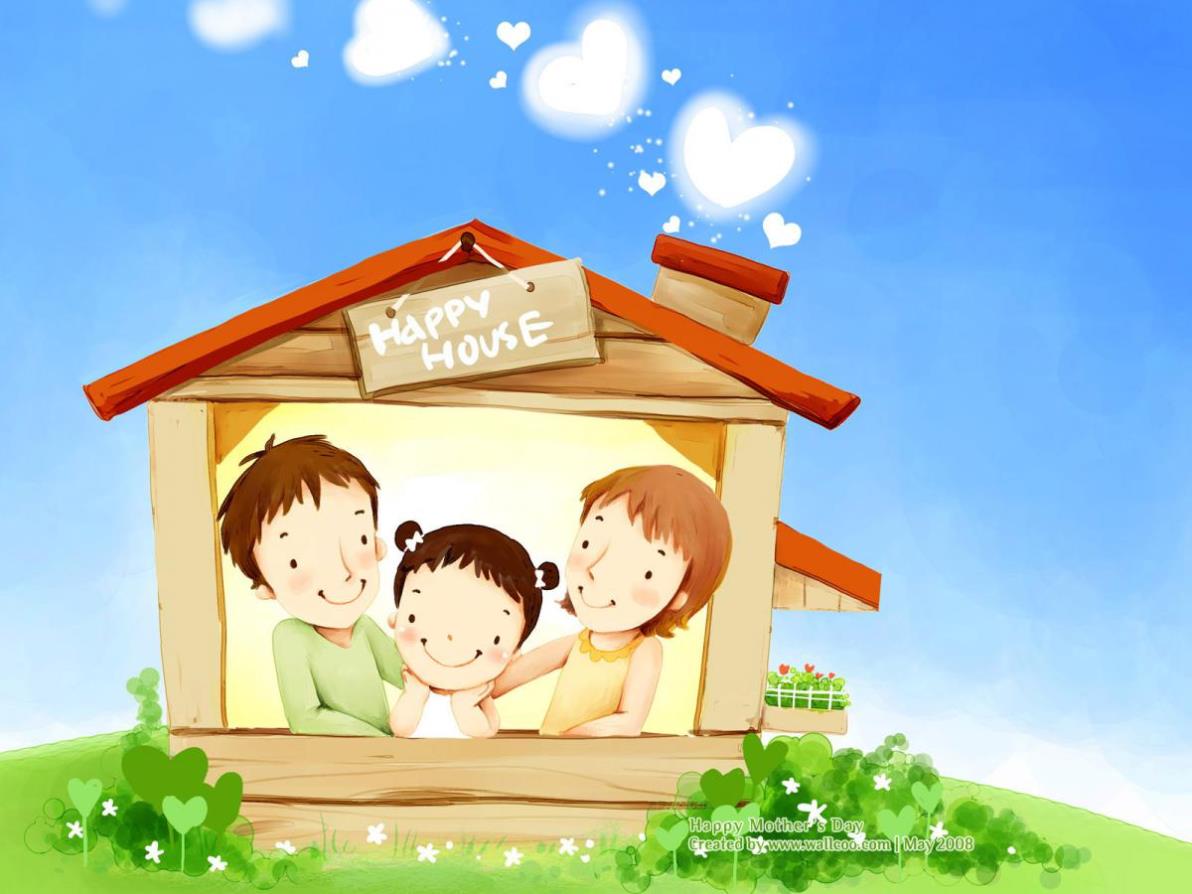 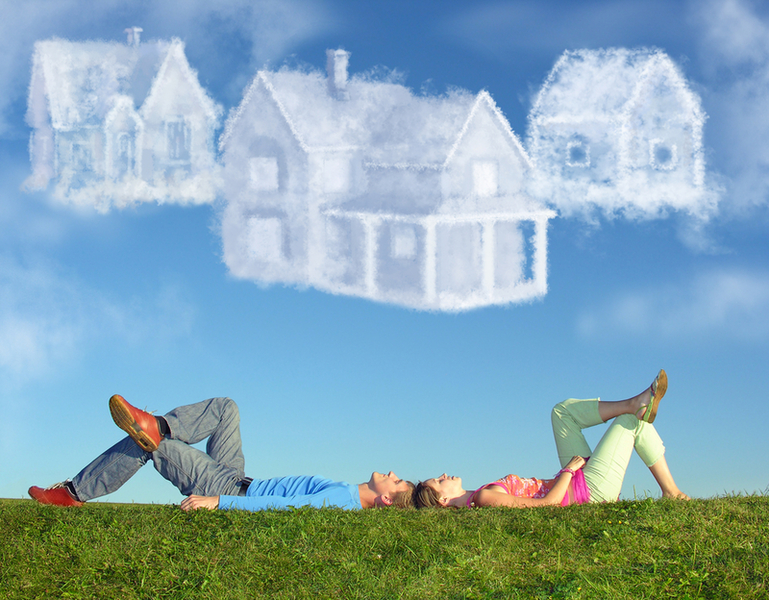 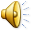 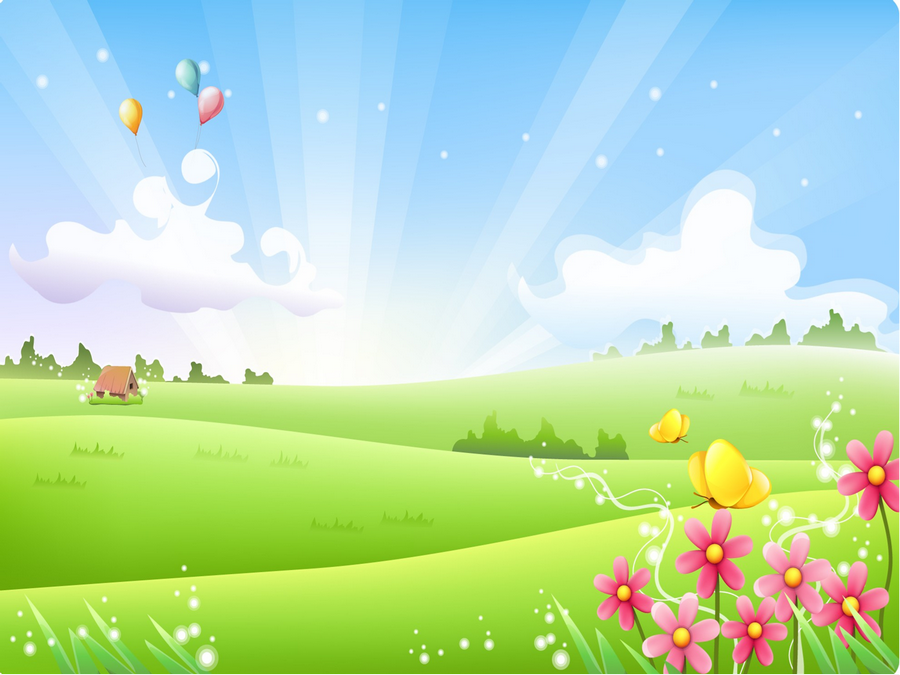 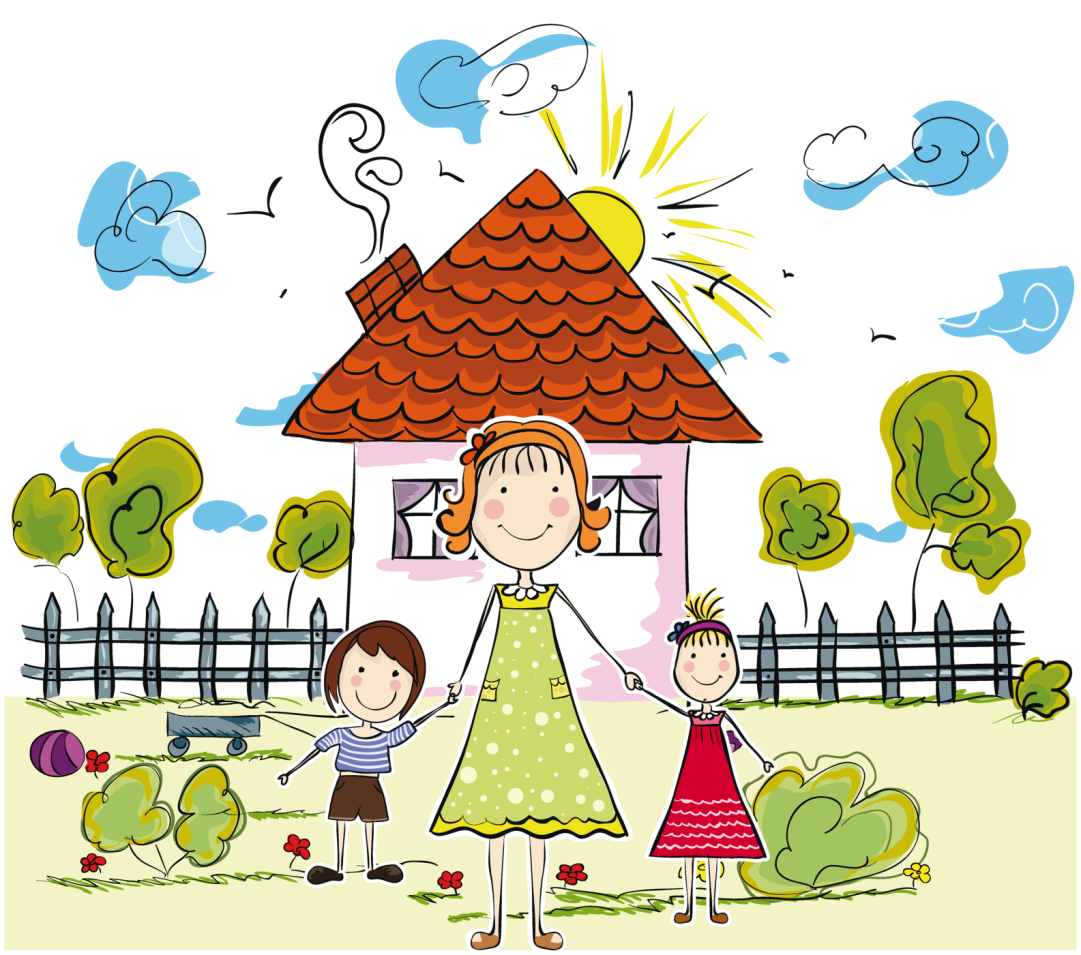 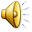 «СТИЛЬ НАШЕЙ СЕМЬИ»
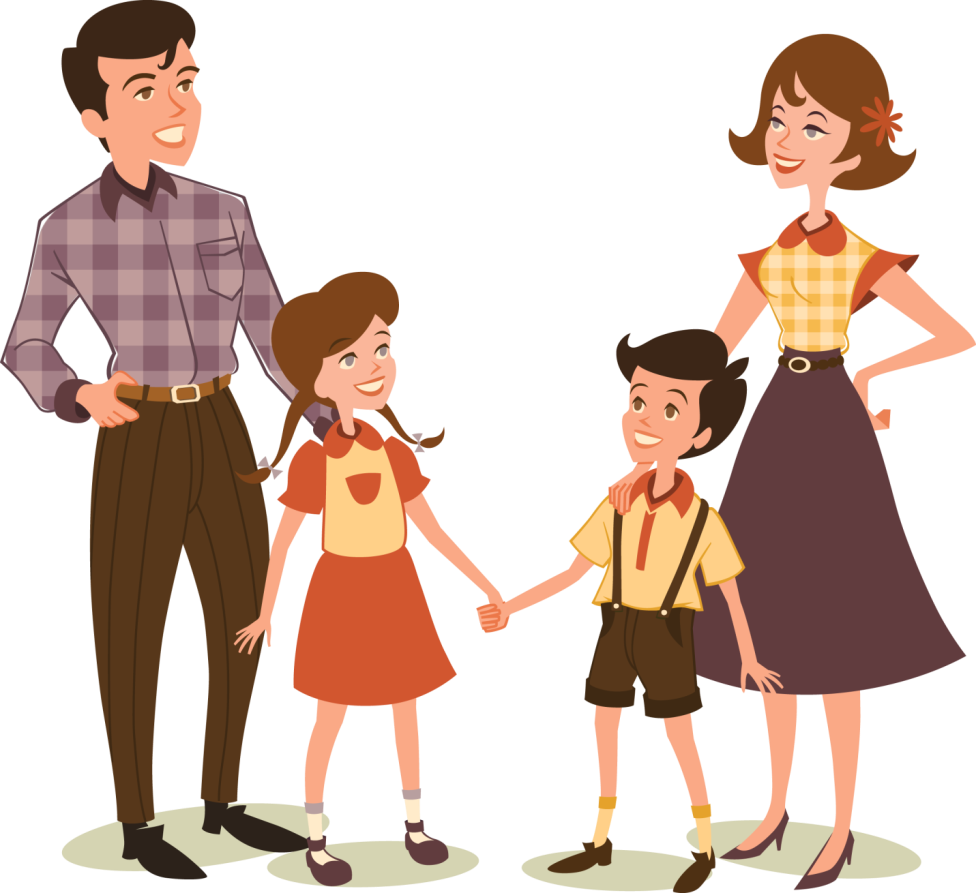 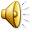 МУЗЫКАЛЬНАЯ ПАУЗА
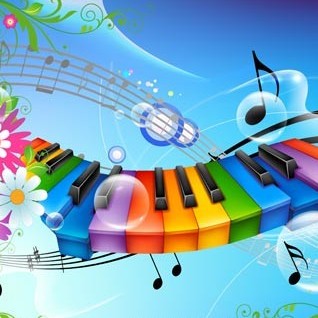 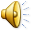 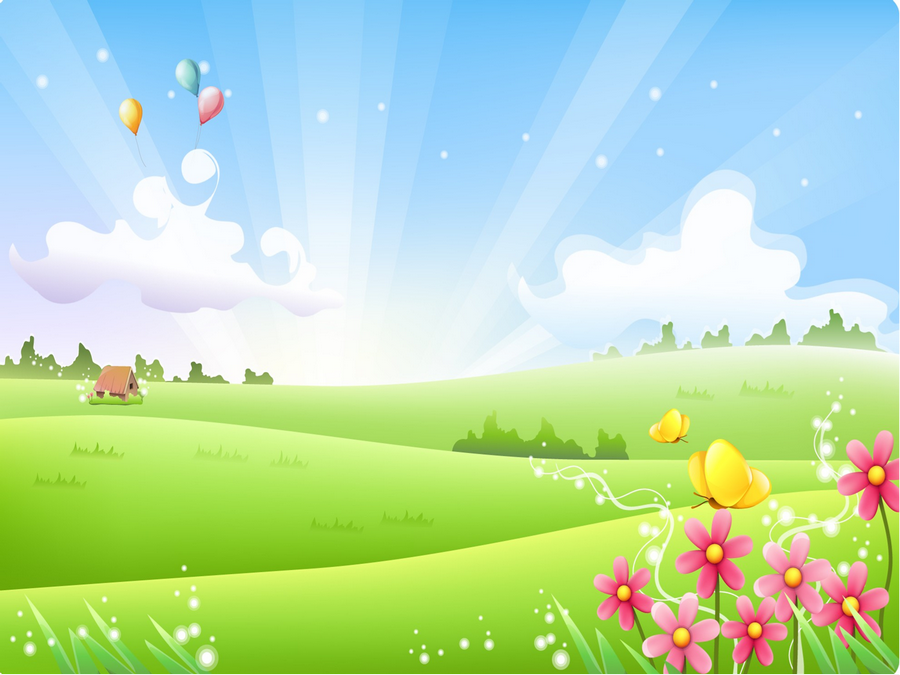 «Вся семья вместе, 
дак и душа на месте»
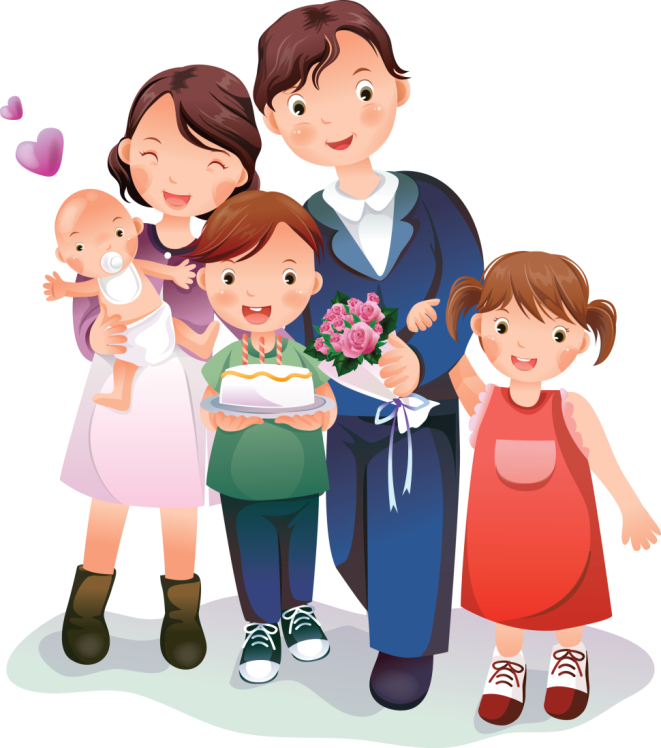